1.1 Сърфиране, търсене и филтриране на данни, информация и дигитално съдържание
Интерактивна демонстрация
Европейска Рамка на дигиталните компетентности с петте области на дигитална компетентности 21 дигитални умения/ компетентности (DigComp 2.1)
Търсене с Google
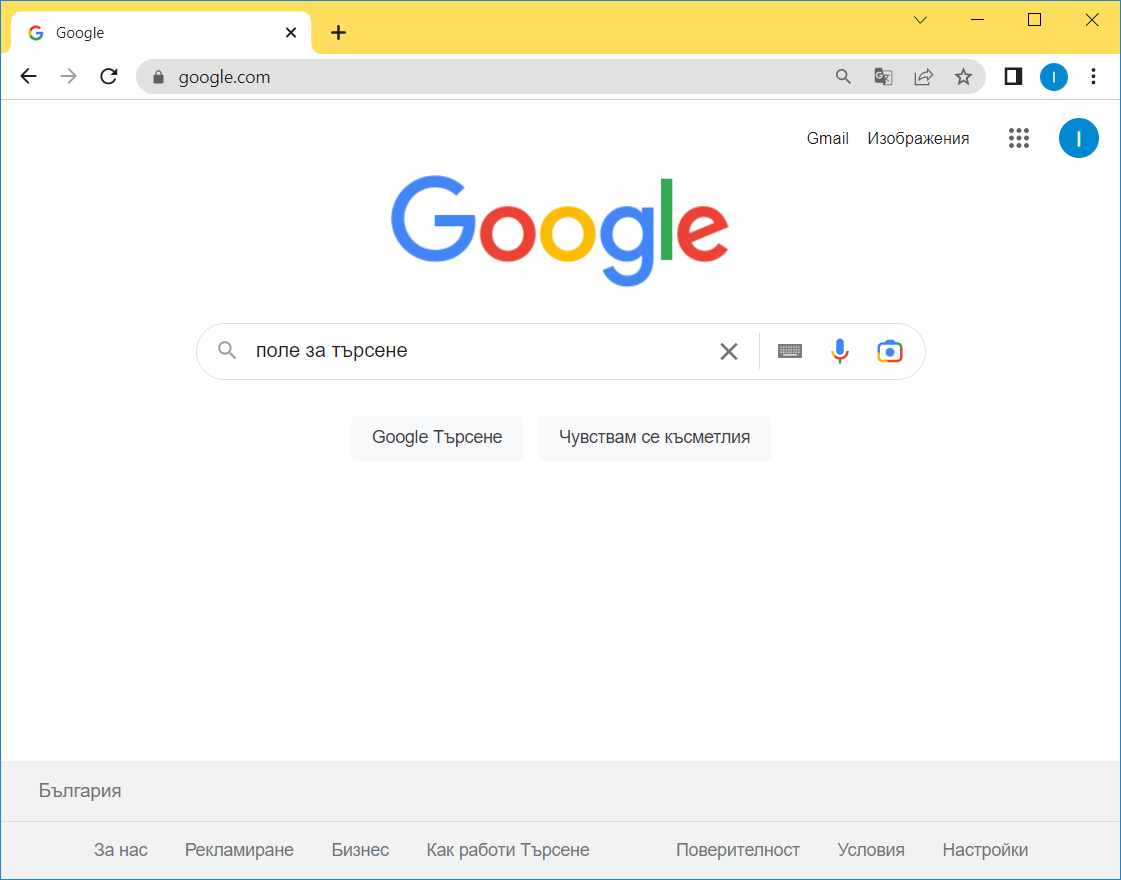 Отваря се началната страница https://www.google.com/  в браузъра
В полето за търсене се изписва заявката за търсене под формата на една или няколко ключови думи
Натиска се бутонът Google Търсене
1
2
3
Европейска Рамка на дигиталните компетентности с петте области на дигитална компетентност и 21 дигитални умения/ компетентности (DigComp 2.1)
поле за търсене
Резултати от търсенето
общ брой резултати
Списък с резултати
Списък от имена на страници и хипервръзки към тях 
Страниците, които най-точно отговарят на зададените ключови думи, се класират най-напред в списъка
Търсачката извежда съобщение колко общо са резултатите от търсенето и времето, за което е извършено
Резултатите се отварят в същия раздел
Европейска Рамка на дигиталните компетентности с петте области на дигитална компетентност и 21 дигитални умения/ компетентности (DigComp 2.1)
Примери за търсене с резултати (1)
само една ключова дума
комбинация от думи
Европейска Рамка на дигиталните компетентности с петте области на дигитална компетентност и 21 дигитални умения/ компетентности (DigComp 2.1)
Примери за търсене с резултати (2)
корекция на печатни грешки
търсене в район
Европейска Рамка на дигиталните компетентности с петте области на дигитална компетентност и 21 дигитални умения/ компетентности (DigComp 2.1)